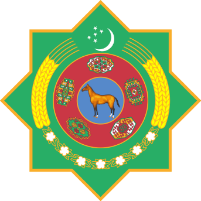 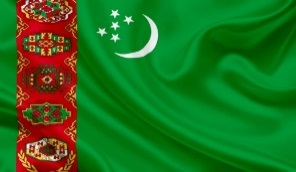 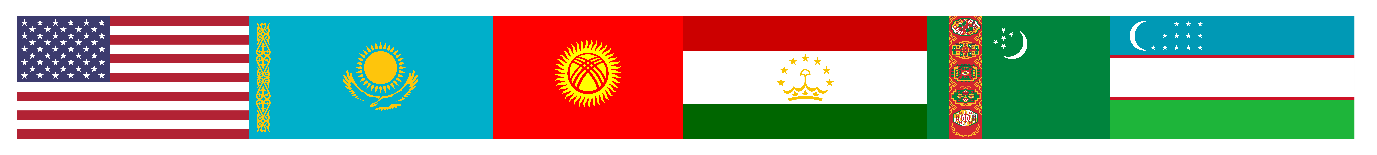 United States – Central Asia
Digital Trade Workshop on Stakeholder Engagement  
 
January 17 – 20, 2023
Tbilisi, Georgia
Подходы Правительства Туркменистана к нормотворчеству и взаимодействию с заинтересованными сторонами
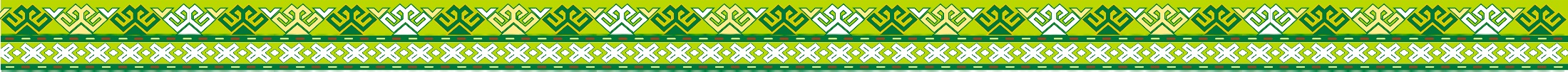 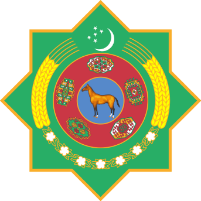 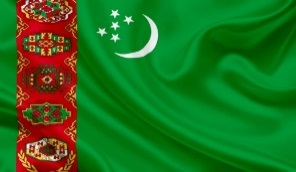 Электронная коммерция в Туркменистане
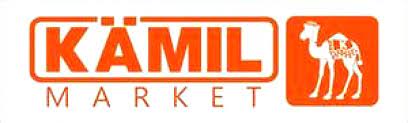 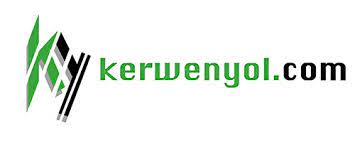 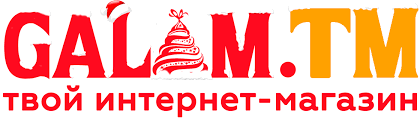 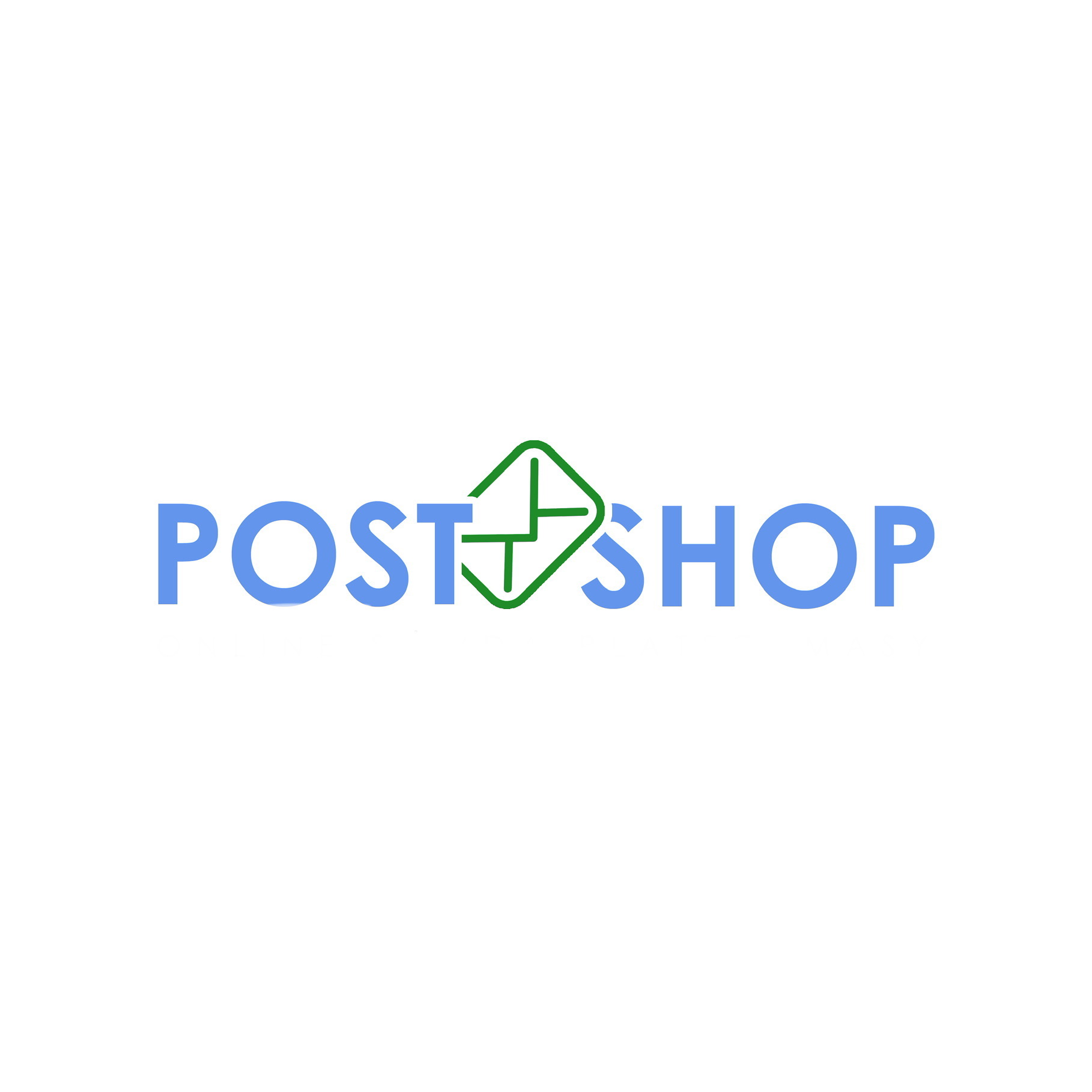 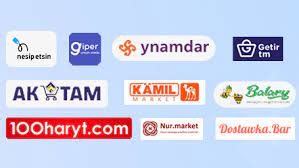 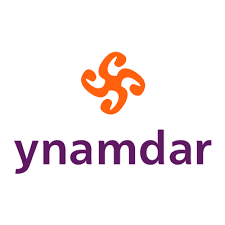 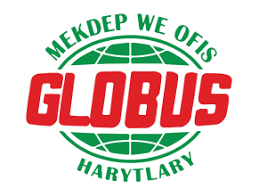 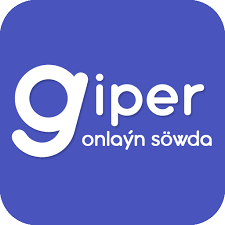 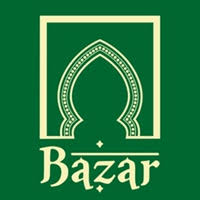 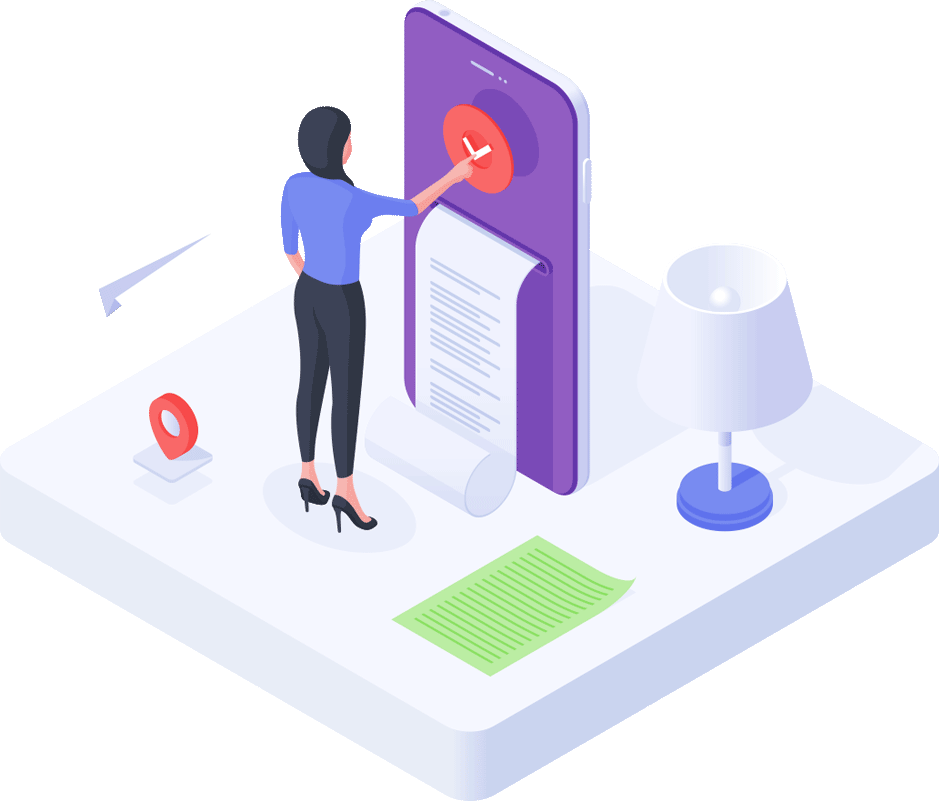 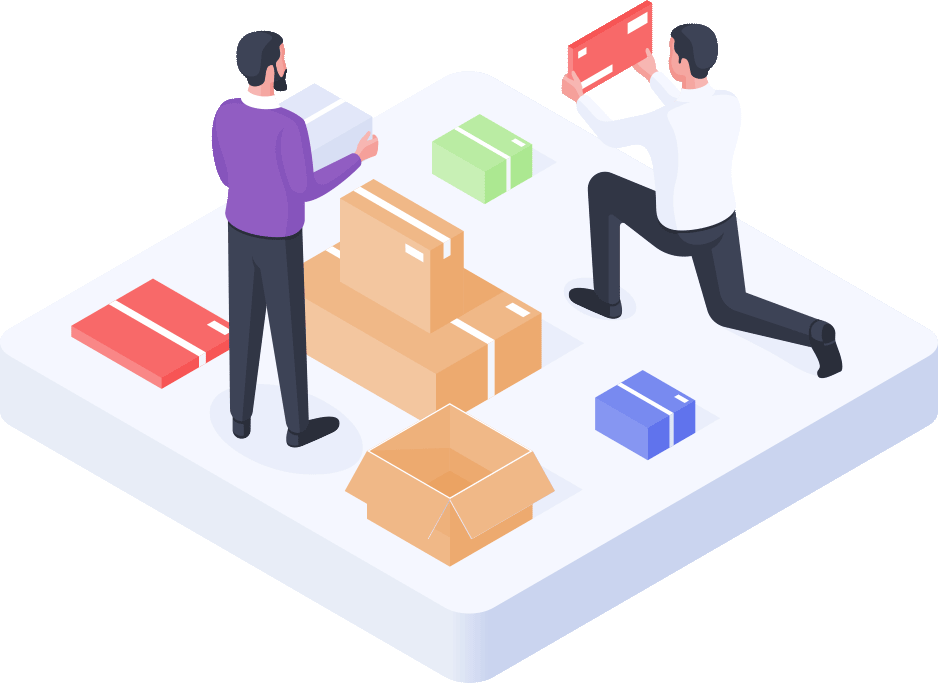 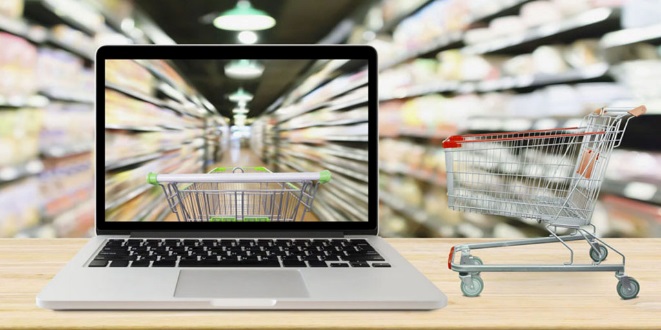 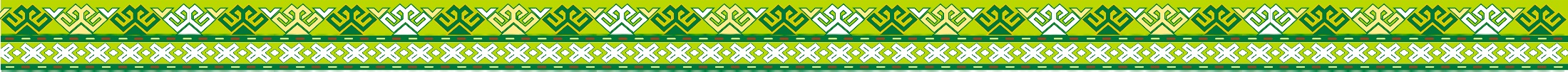 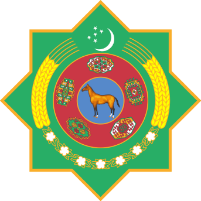 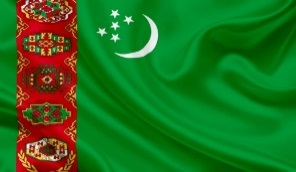 Концепция развития цифровой экономики Туркменистана на 2019-2025 годы
Три этапа реализации:

2019 год

2020-2023 годы

2024-2025 годы
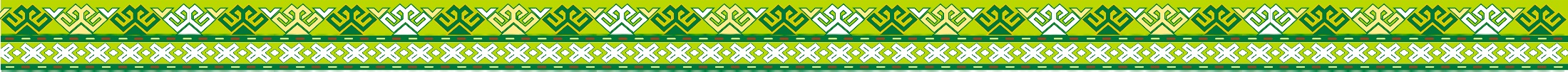 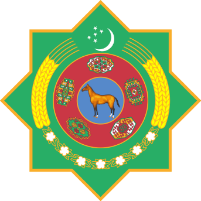 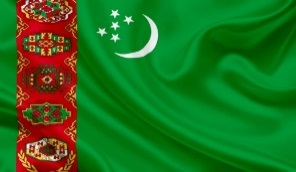 Межведомственная комиссия по развитию цифровой экономики в Туркменистане
В Межведомственную комиссию входят руководители министерств, ведомств и организаций.
Разработана и утверждена Государственная Программа по развитию цифровой экономики в Туркменистане на 2021-2025 годы.
Одной из целью Программы является развитие и усовершенствование местной электронной торговли.
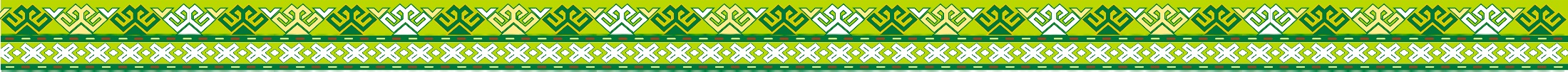 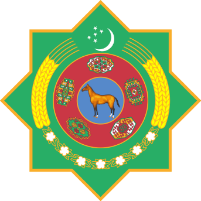 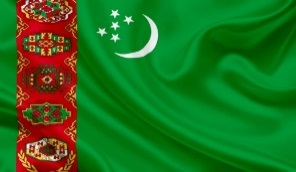 Нормативно-правовая база
Законы Туркменистана 
«Об электронном документе, электронном документообороте и цифровых услугах»
«О связи»
«О правовом регулировании развития в Туркменистане Интернет сети и оказания интернет-услуг»
«Об информации и ее защите»
«Об информации о личной жизни и ее защите»
«О кибербезопасности»
 
Постановления Президента
«О создании и внедрении в Туркменистане системы электронного документооборота и интернет веб-сайтов»
 
Стратегия совершенствования деятельности Государственной товарно-сырьевой биржи на 2020-2025 годы и план её реализации
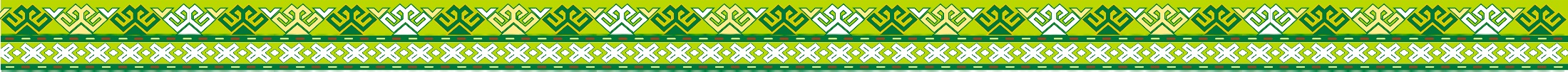 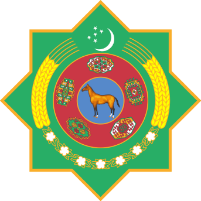 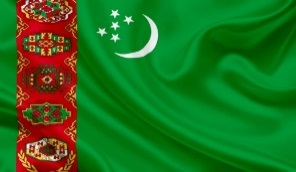 На третьем этапе, начиная с 2024 года, намечено внедрение успешных проектов в отраслях экономики, широкое развитие цифровизации, включая торговлю, для всесторонней интеграции нашей страны в международную цифровую экономическую систему.
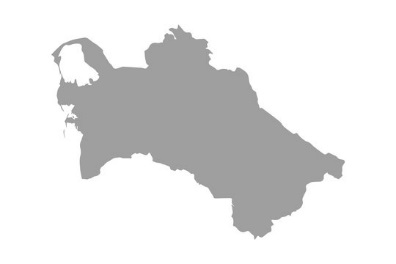 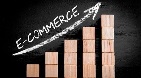 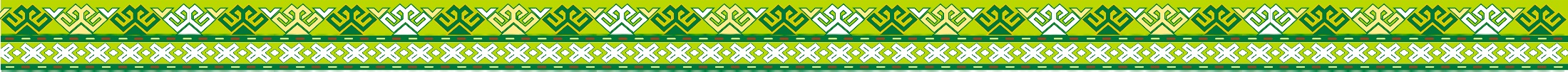 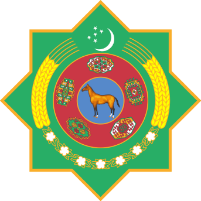 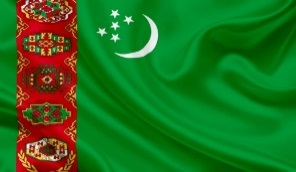 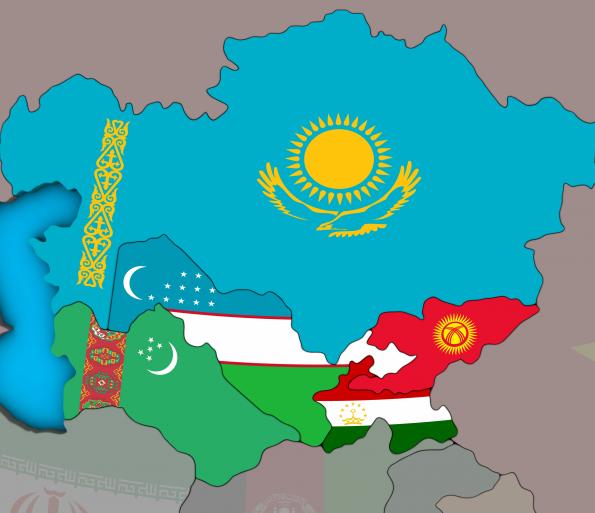 гармонизация законодательства в области цифровой торговли и связанные с ними сферы – проведение таможенных процедур, сертификации

сотрудничество контрольно-надзорных органов по цифровой торговле и приоритетам в организации трансграничных потоков.
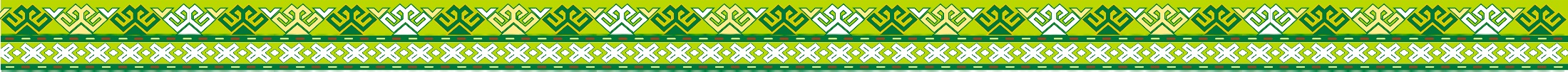 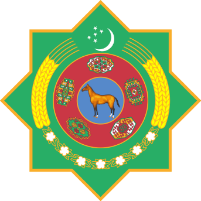 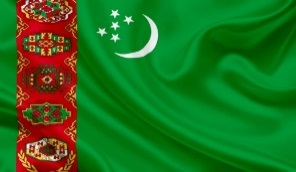 «Цифровая торговля»
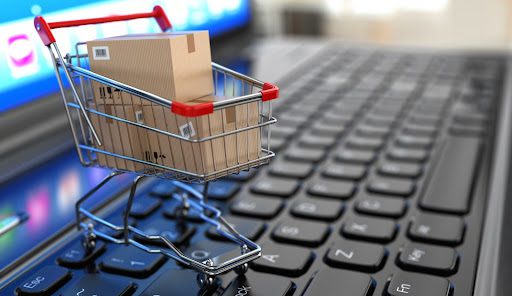 Задачи

развитие нормативного регулирования в части управления сбором и обработкой персональных данных

внесение в законодательство норм по применению контрольно-кассовой техники при осуществлении расчетов на территории Туркменистана

регламентация проведения оплаты с помощью QR-кода

адаптация логистической инфраструктуры под требования цифровой торговли
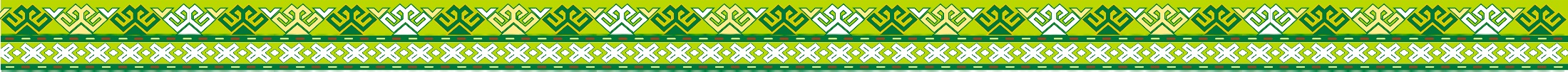 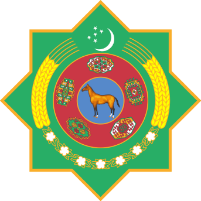 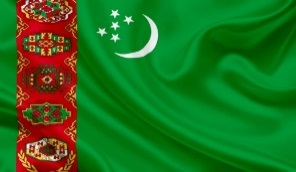 Защита прав потребителей
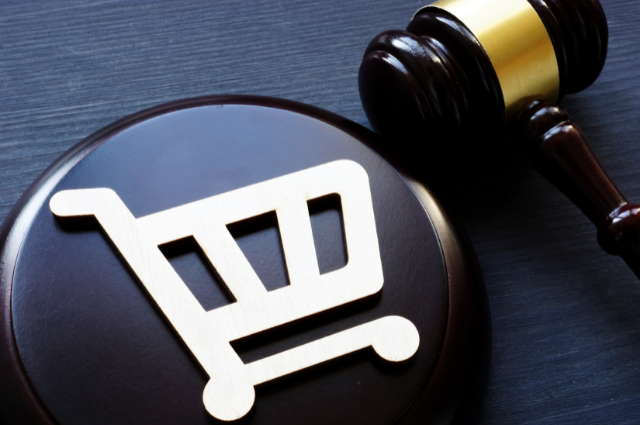 Законы Туркменистана 
«О защите прав потребителей»
«О торговой деятельности»
«О правовом регулировании развития сети Интернет и оказания интернет-услуг в Туркменистане»

«Правила продажи товаров дистанционным способом»
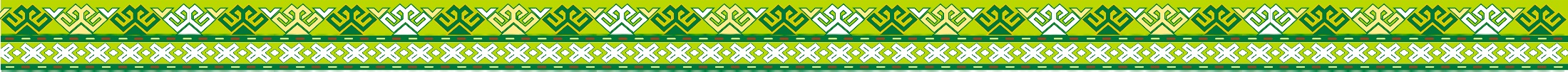 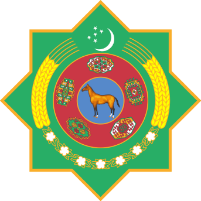 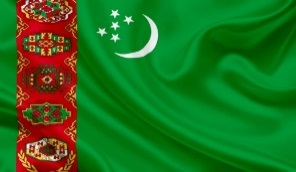 Обеспечении кибербезопасности Туркменистана
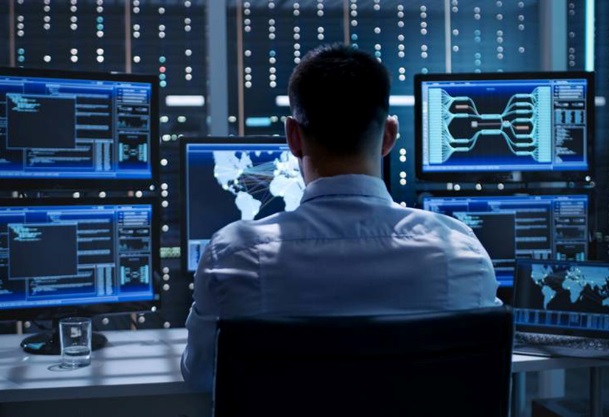 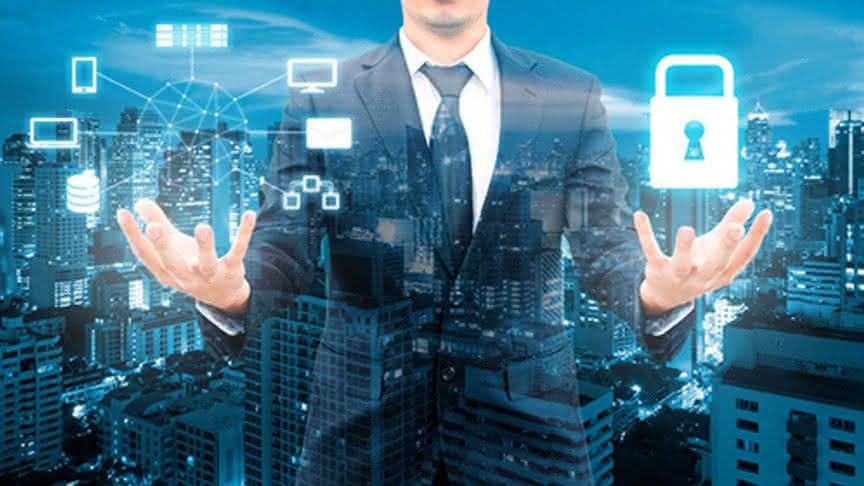 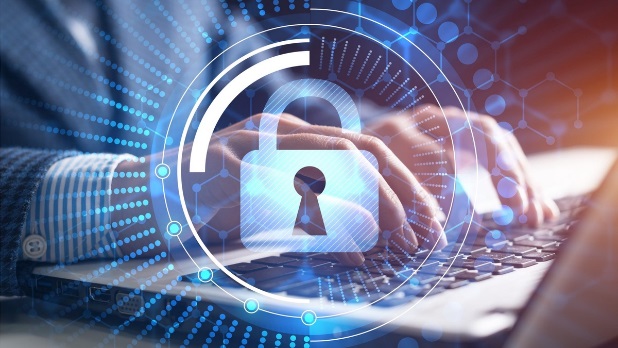 Принят Закон Туркменистана «О кибербезопасности»

Создан уполномоченный орган – Государственная служба кибербезопасности

Утверждена Государственная Программа по обеспечению кибербезопасности Туркменистана на 2022-2025 гг.
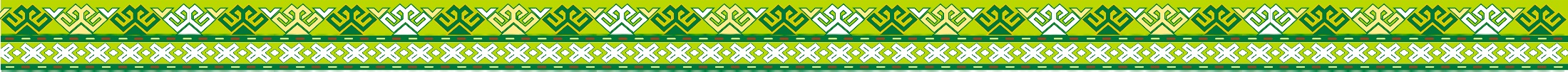 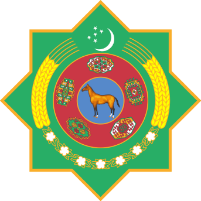 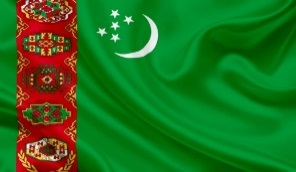 Сотрудничество с международными организациями в области цифровой торговли
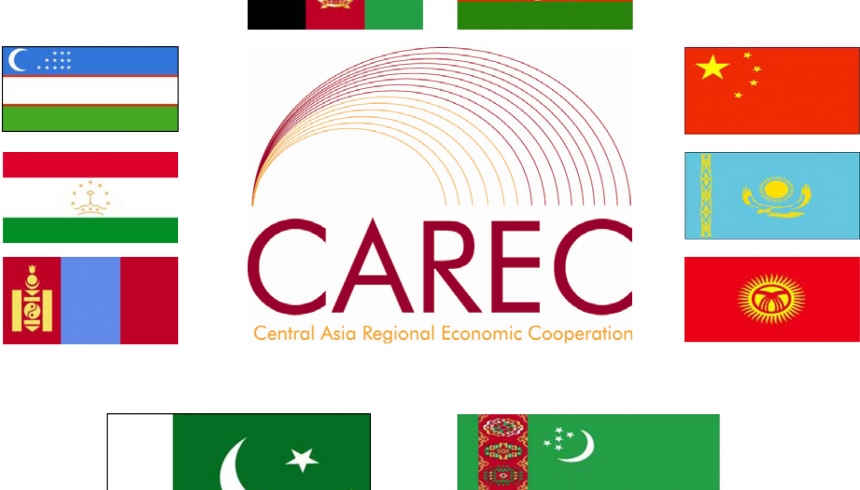 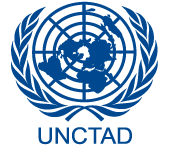 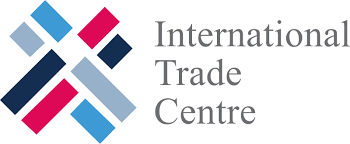 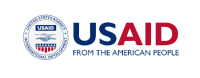 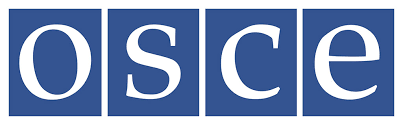 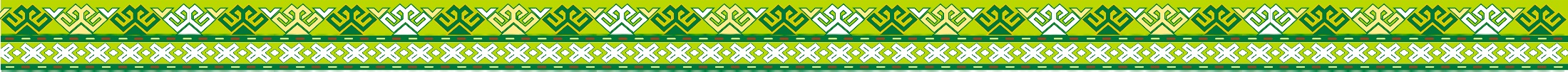 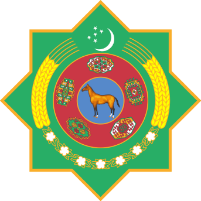 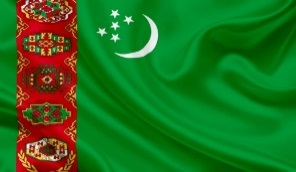 Спасибо за внимание !
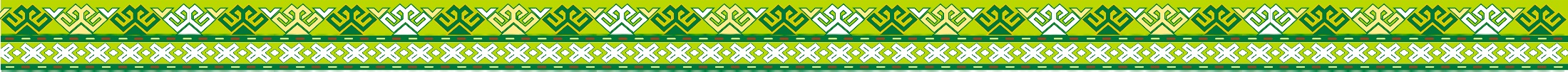